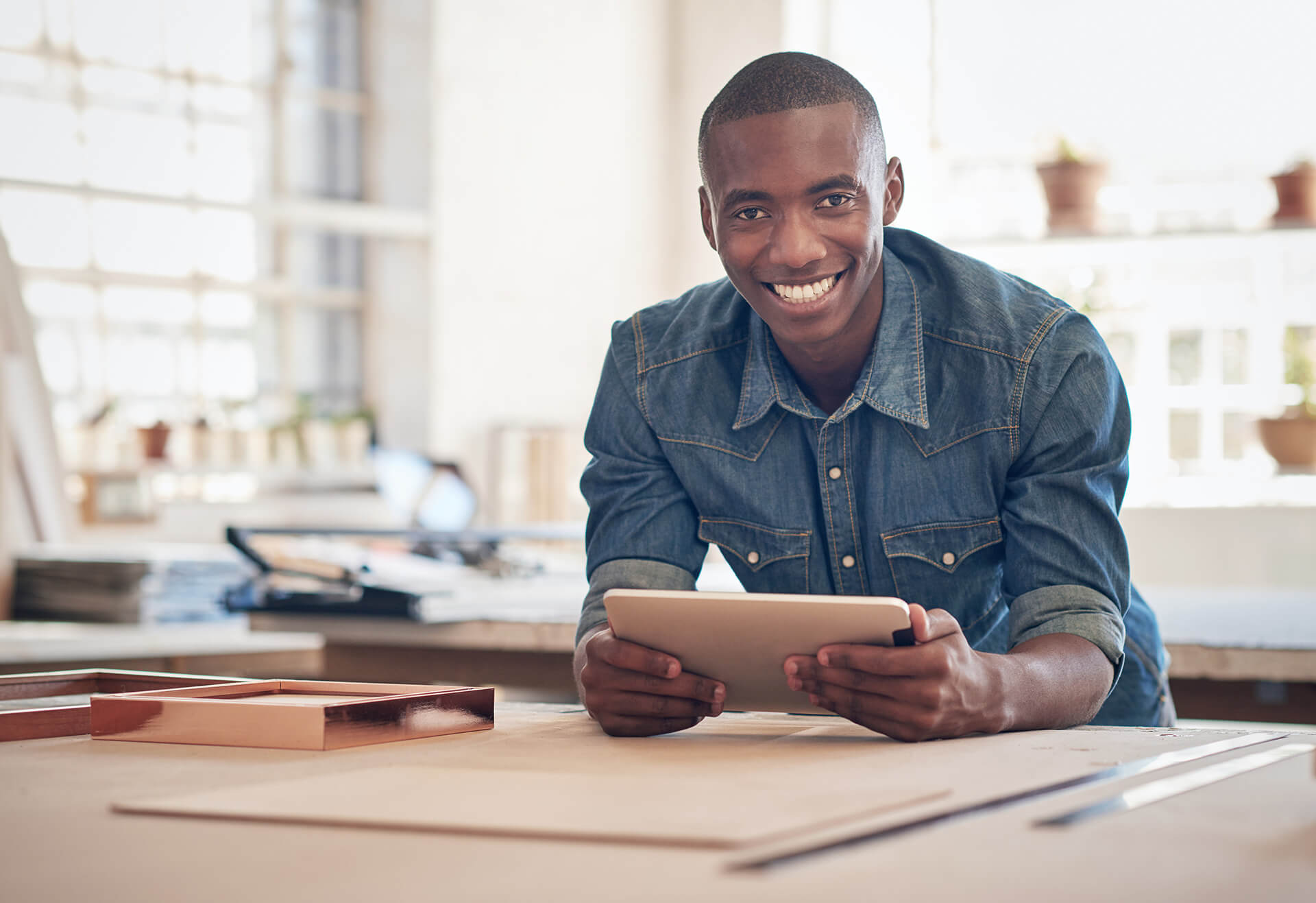 Why Cash Flow is Essential
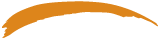 SBDC expertise and resources available for your business
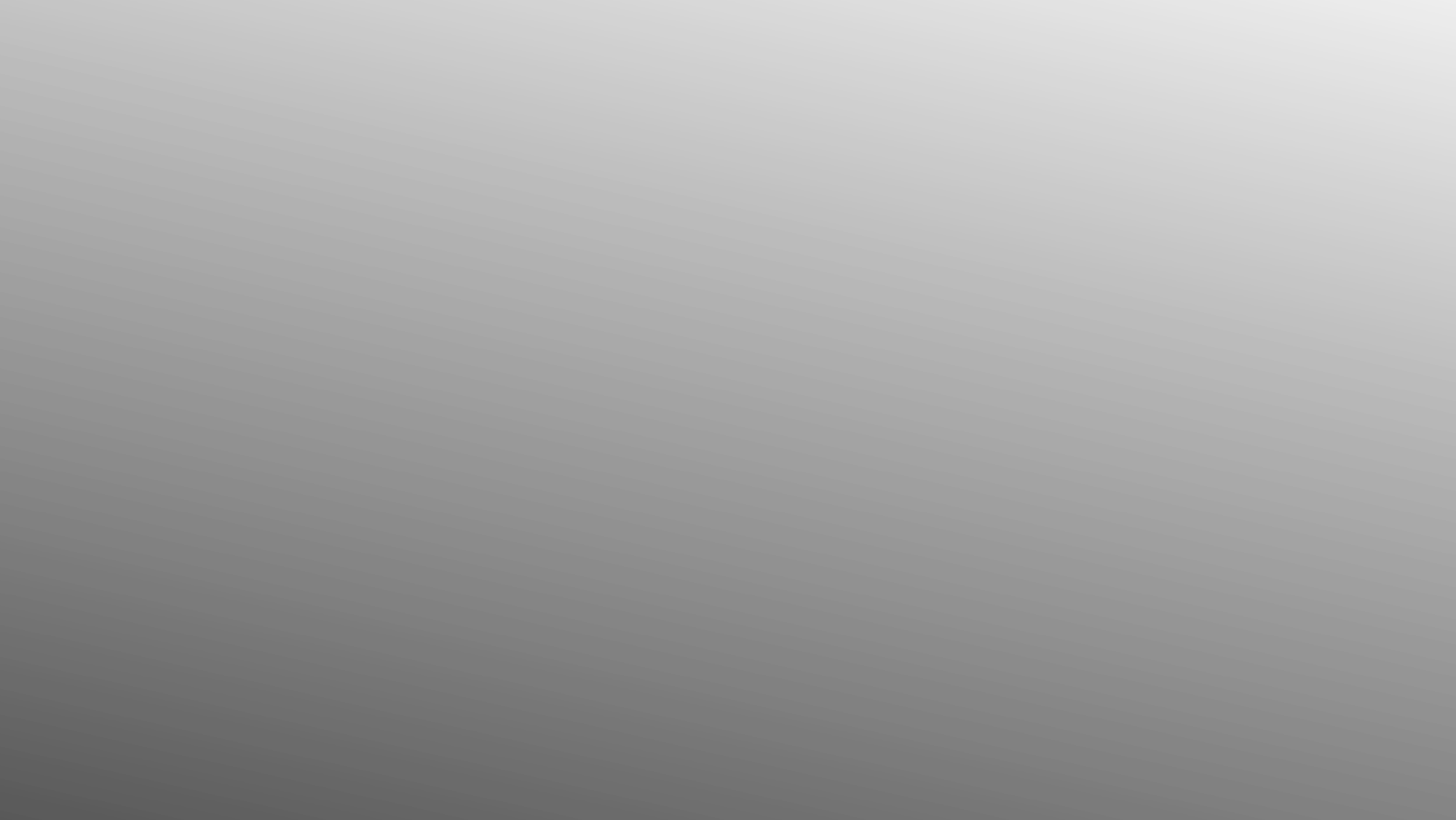 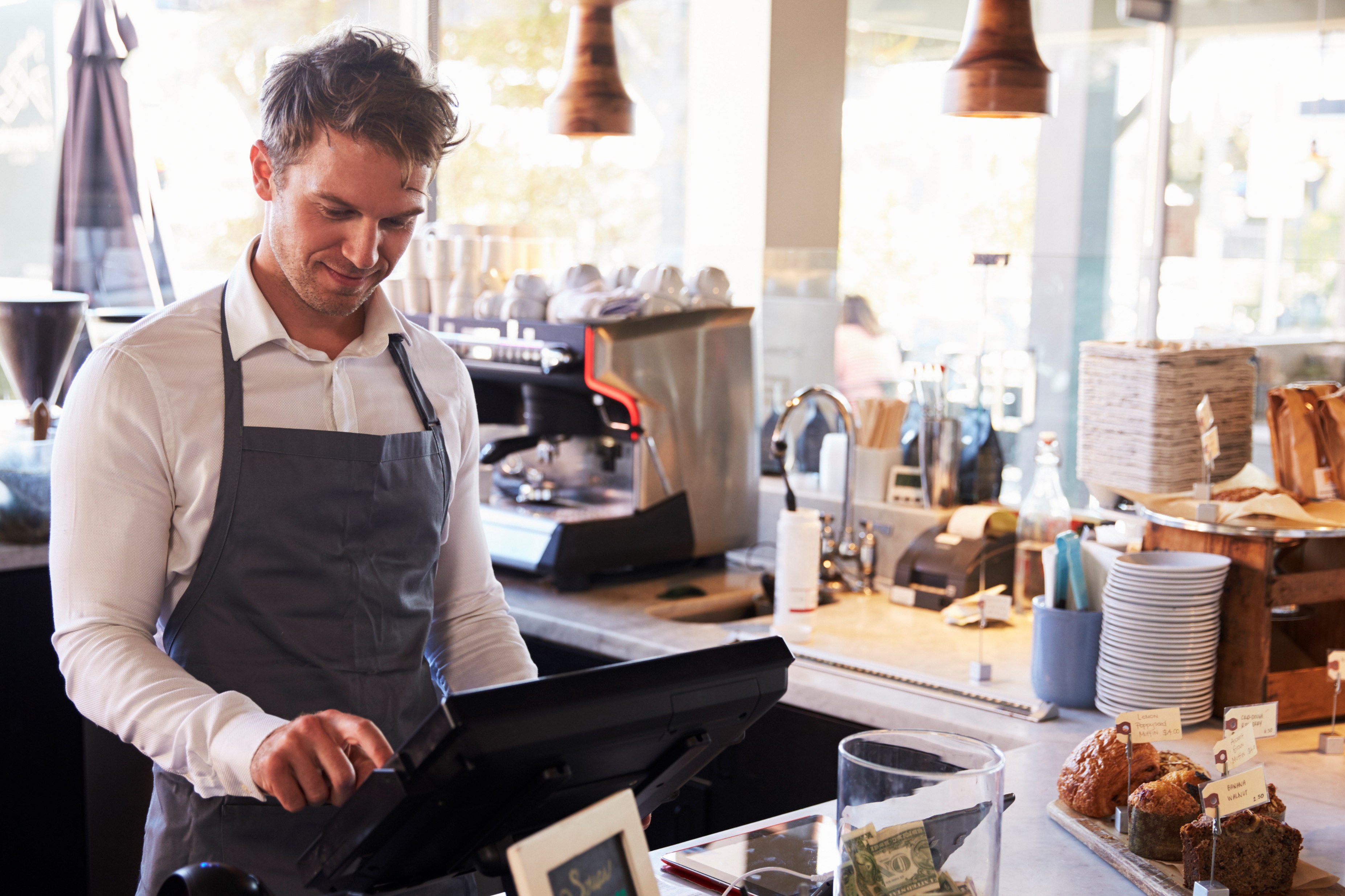 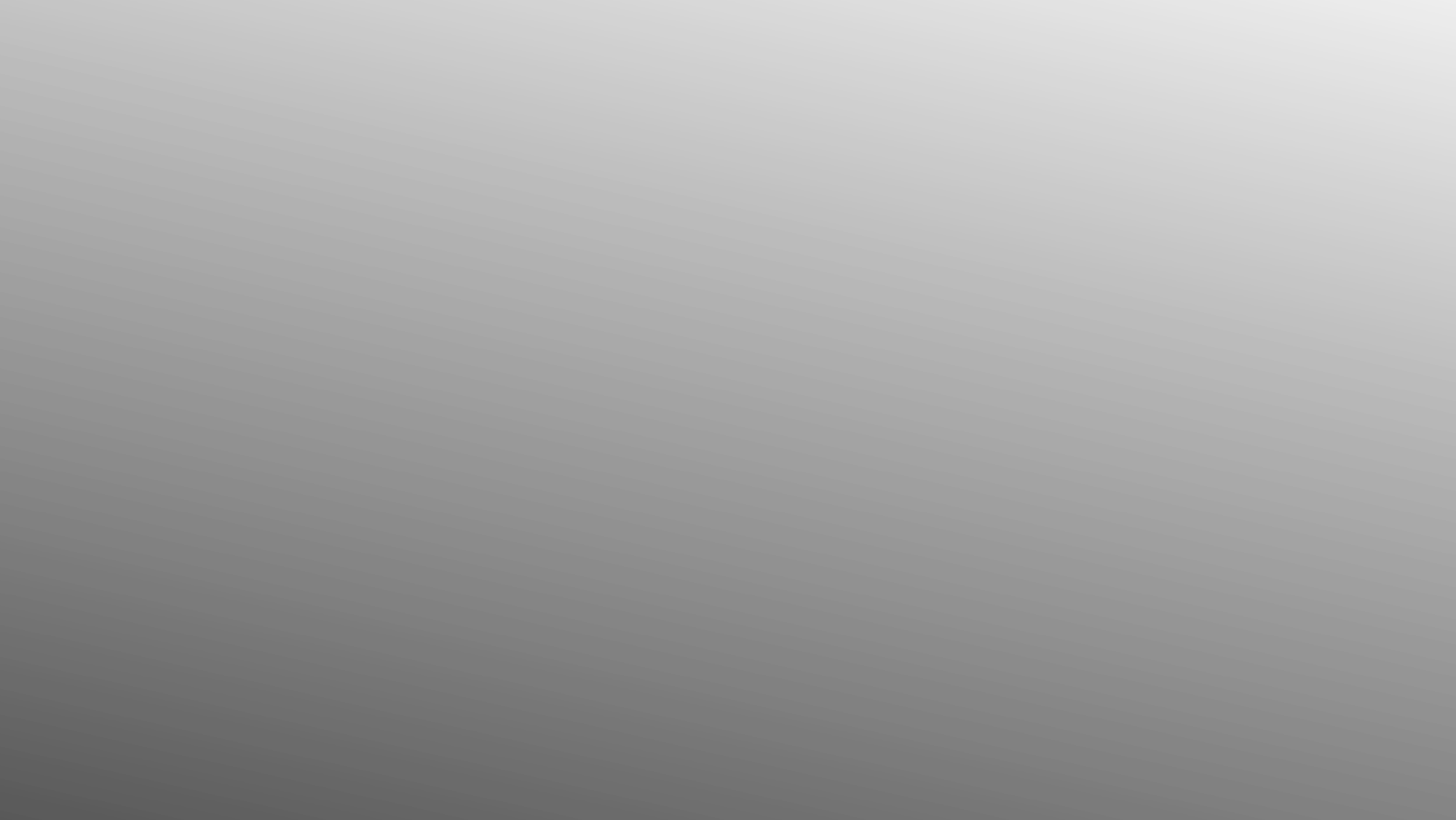 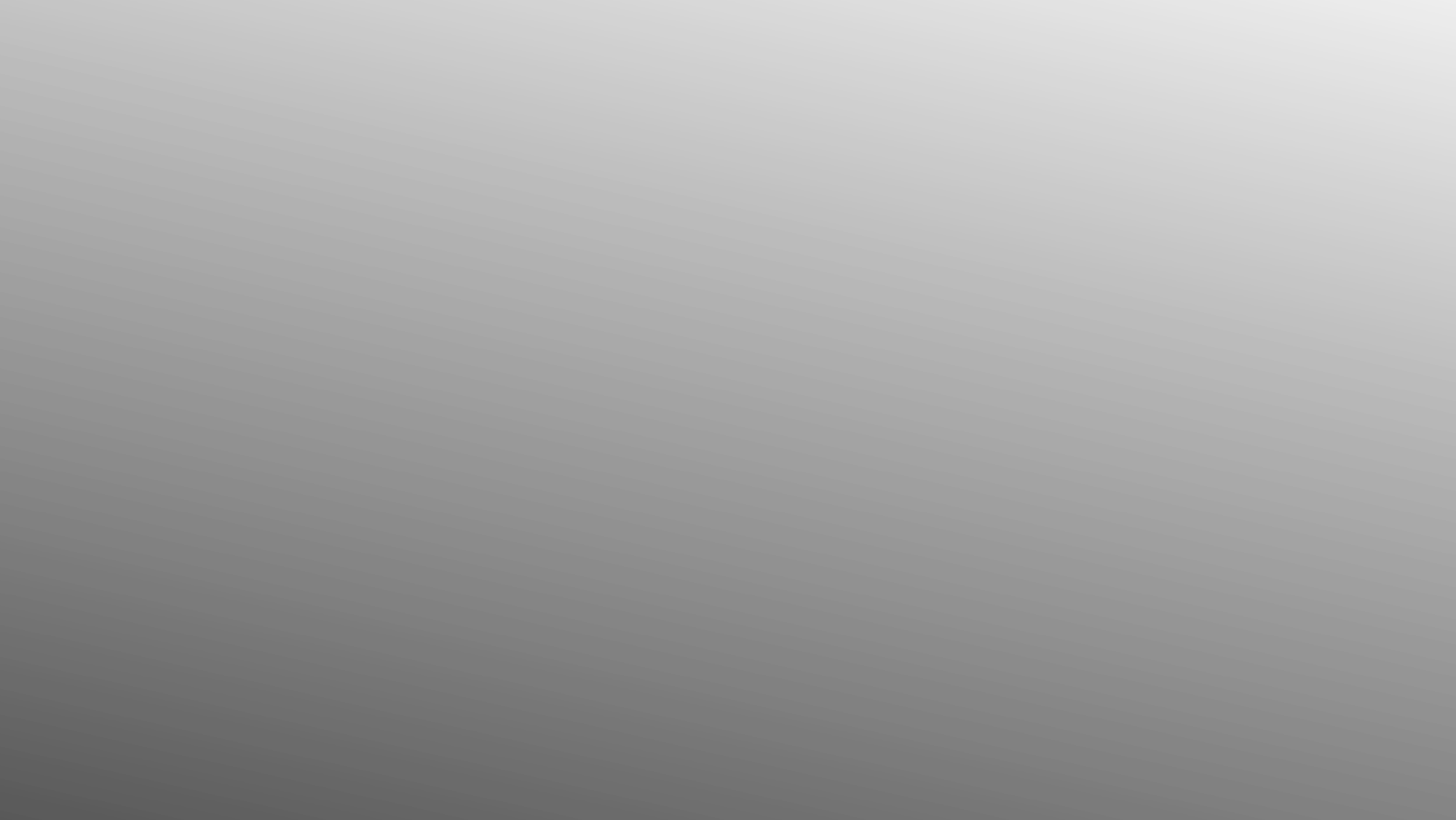 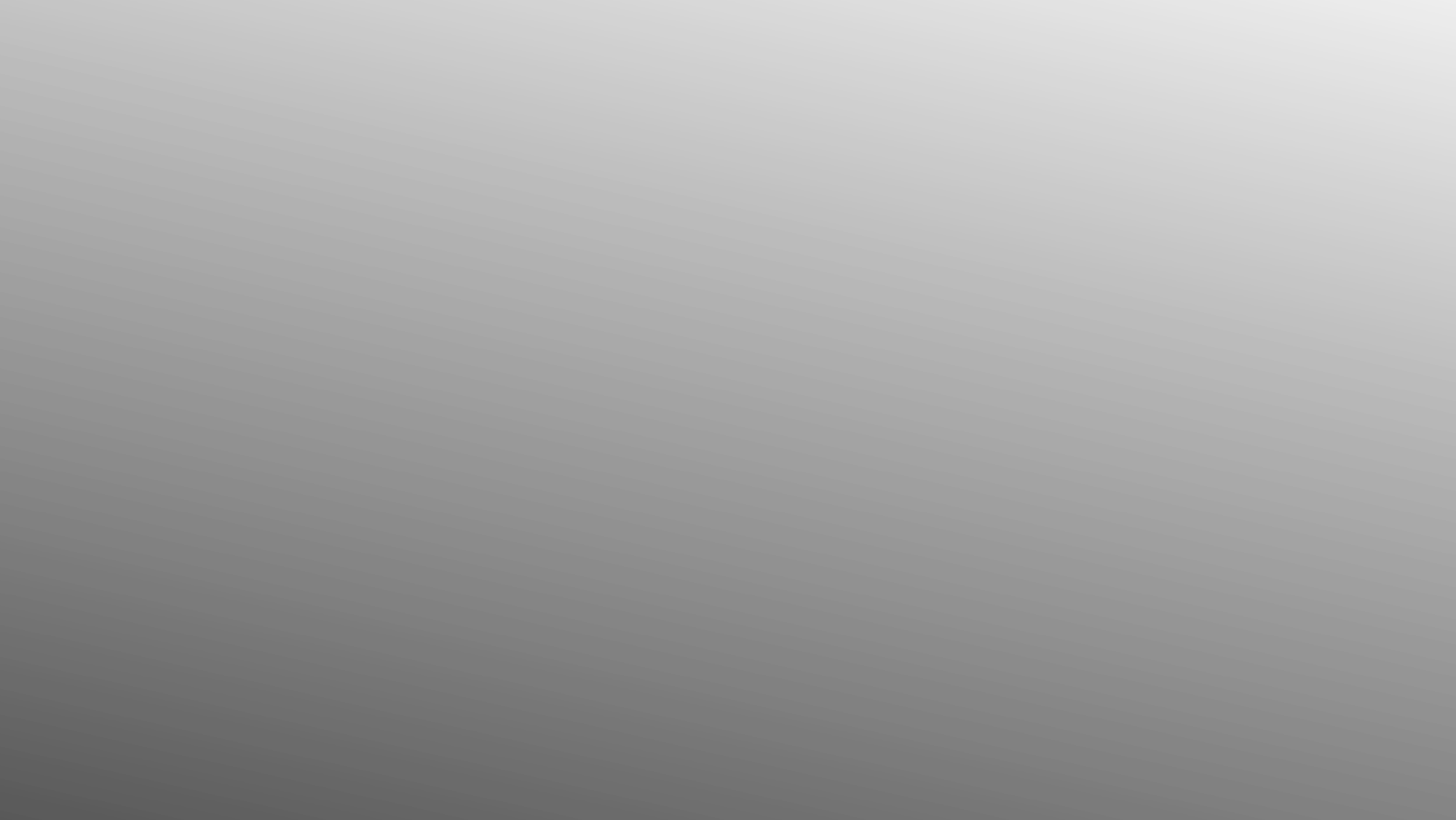 82%
61%
of small businesses regularly struggle with cash flow
of business failures are due to poor cash flow management skills / poor understanding of cash flow
1
2
Cash flow matters in every business
69%
43%
of small business owners have been kept up at night by concerns about cash flow
of small business owners have been at risk of not paying employees by payday
1
1
1 – Wakefield Research survey – Jan 2019
2 – Preferred CFO Study – March 2017
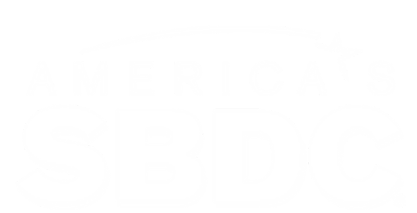 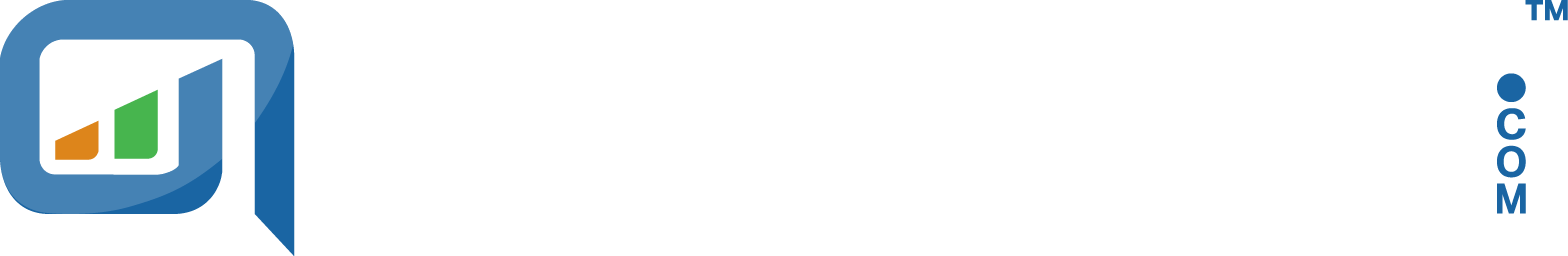 Copyright Finagraph – All Rights Reserved
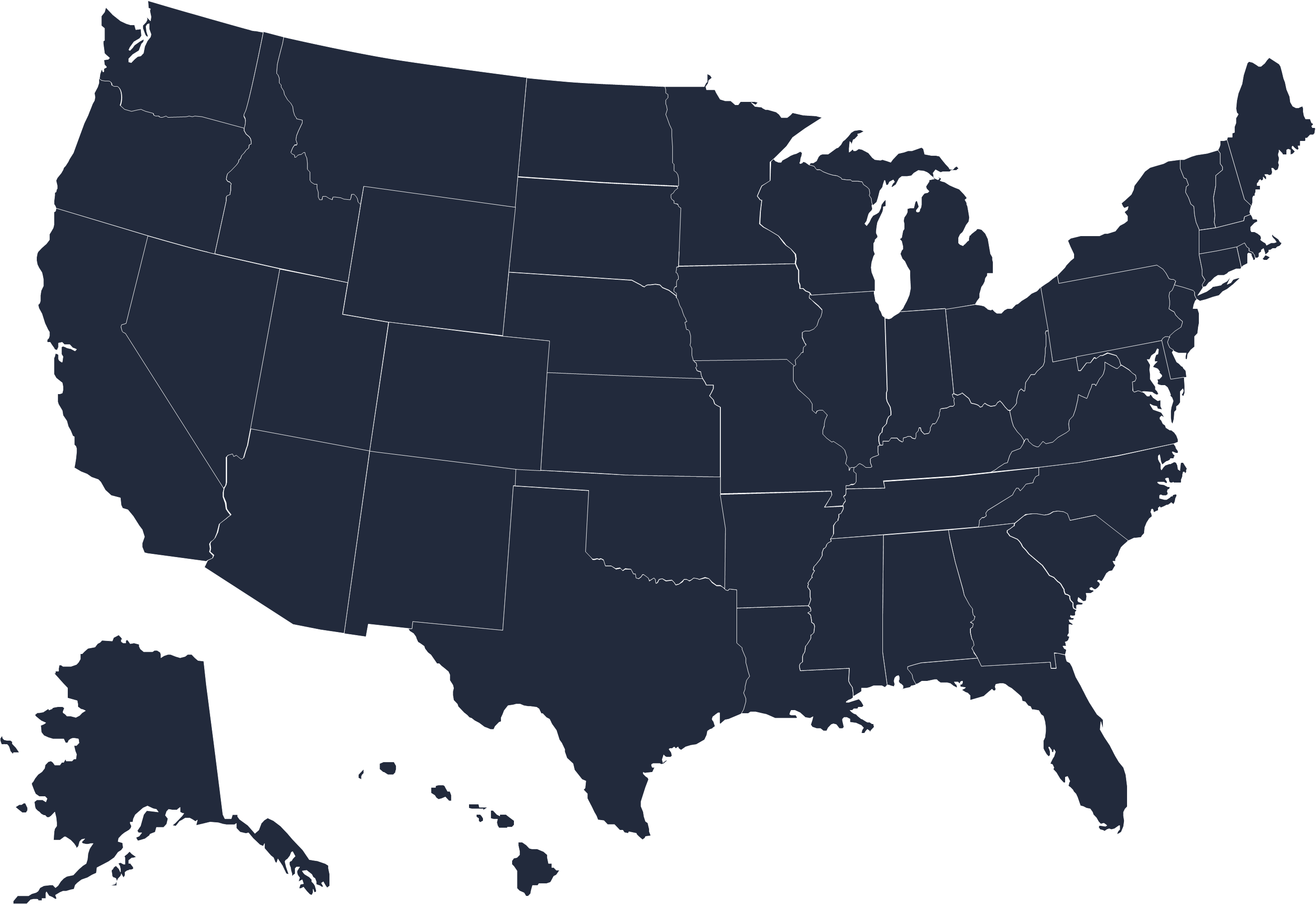 2
businesses failed
In just the last 3 months:
28M
K
200
110
100
125
145
155
170
190
10
50
1
of the failed businesses had a cash flow problem
3
Small Business Across the US
small businesses 
in the US
1
10%
82%
15%
20%
25%
40%
50%
60%
70%
80%
thought they were making money
2
10%
35%
12%
14%
15%
17%
20%
24%
27%
31%
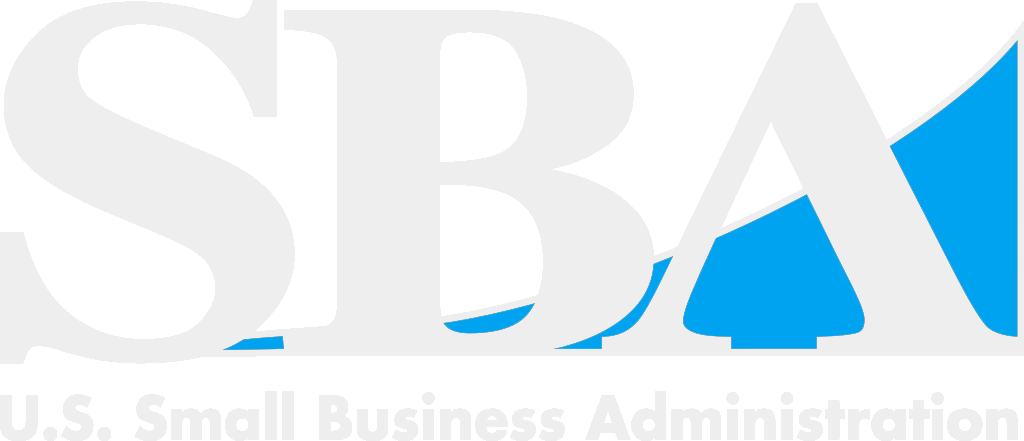 ~70k businesses failed while they thought they were making money…
1 - Small Biz in the US – May 2017 (https://townsquared.com/ts/resources/small-business-united-states-numbers/)
2 – 2018 Small Business Profiles (www.sba.gov/sites/default/files/advocacy/2018-Small-Business-Profiles-US.pdf)
3 - Preferred CFO study – March 2018 (www.preferredcfo.com/cash-flow-reason-small-businesses-fail)
Free Cash Flow Resources Available to your Business
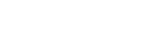 Thanks to an initiative from Moody’s “Pathway to Prosperity”, Finagraph has made these available to you for free
Business Cash Flow Essentials Training
50% discount on CashFlowTool
CashFlowTool Training
1
2
3
This course is designed to educate and equip you with critical and essential cash flow concepts that every business needs to maximize their cash flow and profits in a simple, yet powerful way
The 50% discount enables your business to immediately see your current and future cash flow.  It’s the #1 rated cash flow app on the QuickBooks Marketplace
Learn how to make the most of CashFlowTool for your business.  You will learn how to setup CashFlowTool, how predictions work, how to do scenario planning and much more.
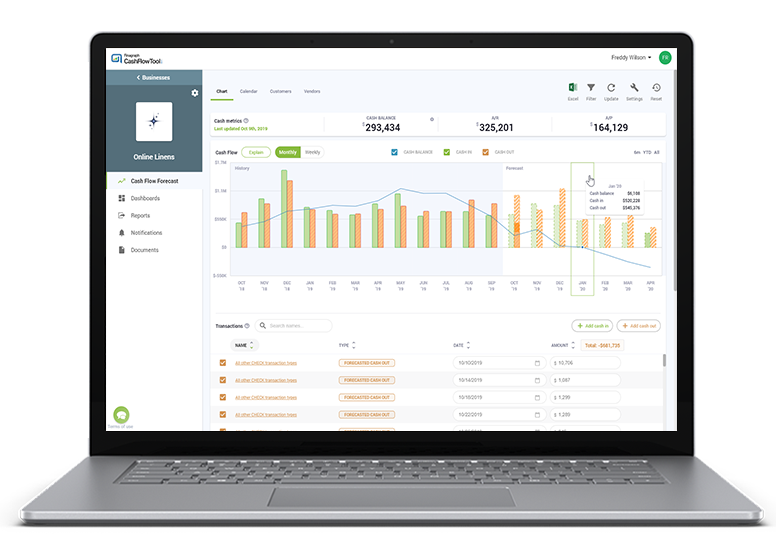 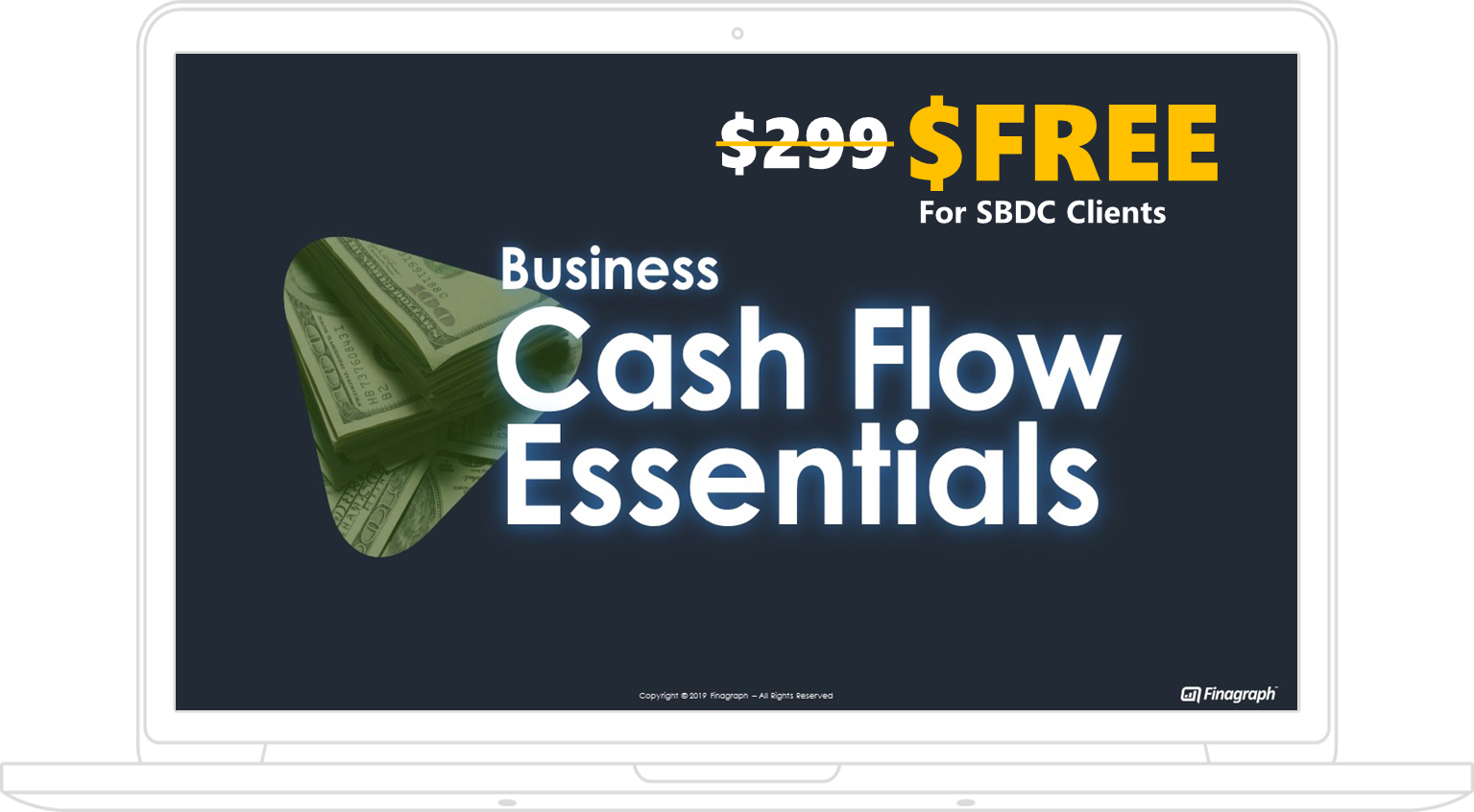 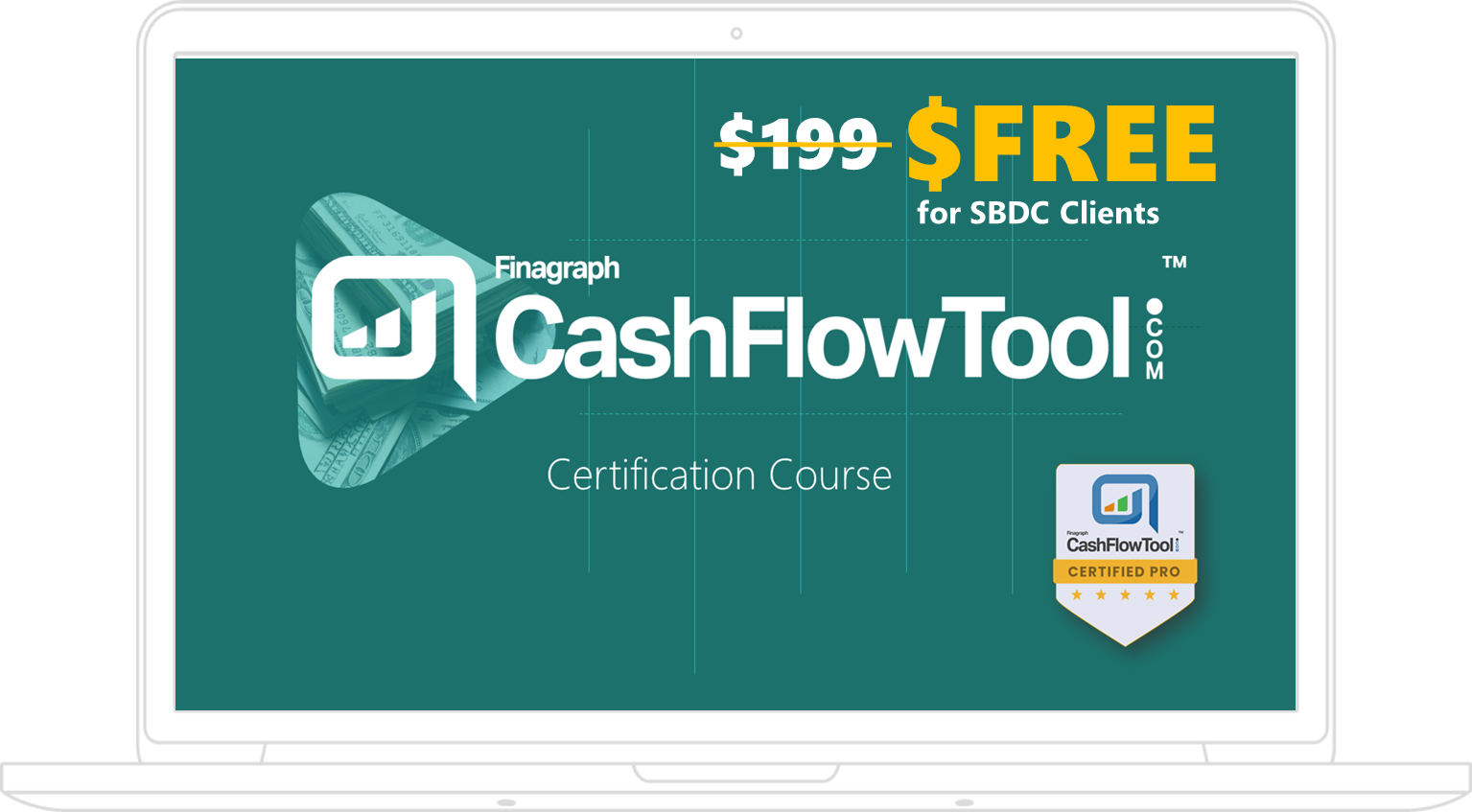 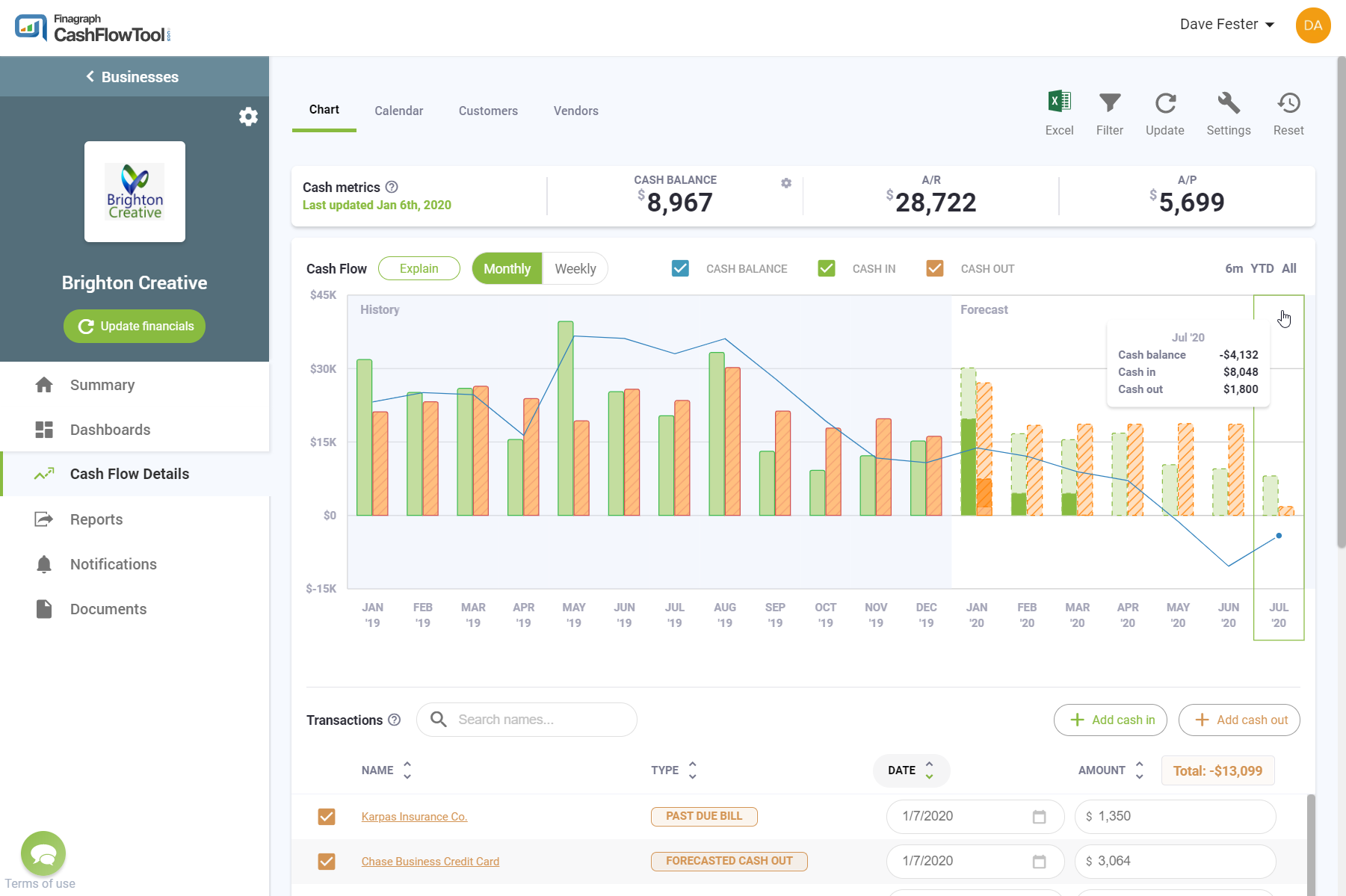 SBDC Advisors are Cash Flow Experts
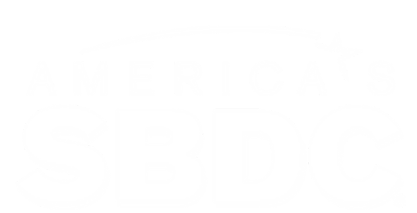 4
We are ready to help your business with cash flow advice and recommendations.  We can collaborate on a regular basis to help your business either survive a cash flow crisis or thrive even more.
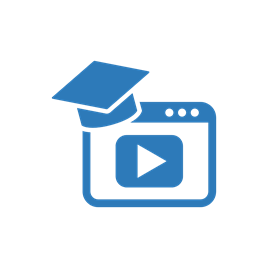 Take the Business Cash Flow Essentials course 
This course is designed to educate and equip you with critical and essential cash flow concepts that every business needs to maximize their cash flow and profits in a simple, yet powerful way.
1
6 interactive lessons – 2 hr 30 min
Learn cash flow essentials & immediately apply concepts in CashFlowTool

Exclusive resources
Downloadable materials to follow along during each lesson
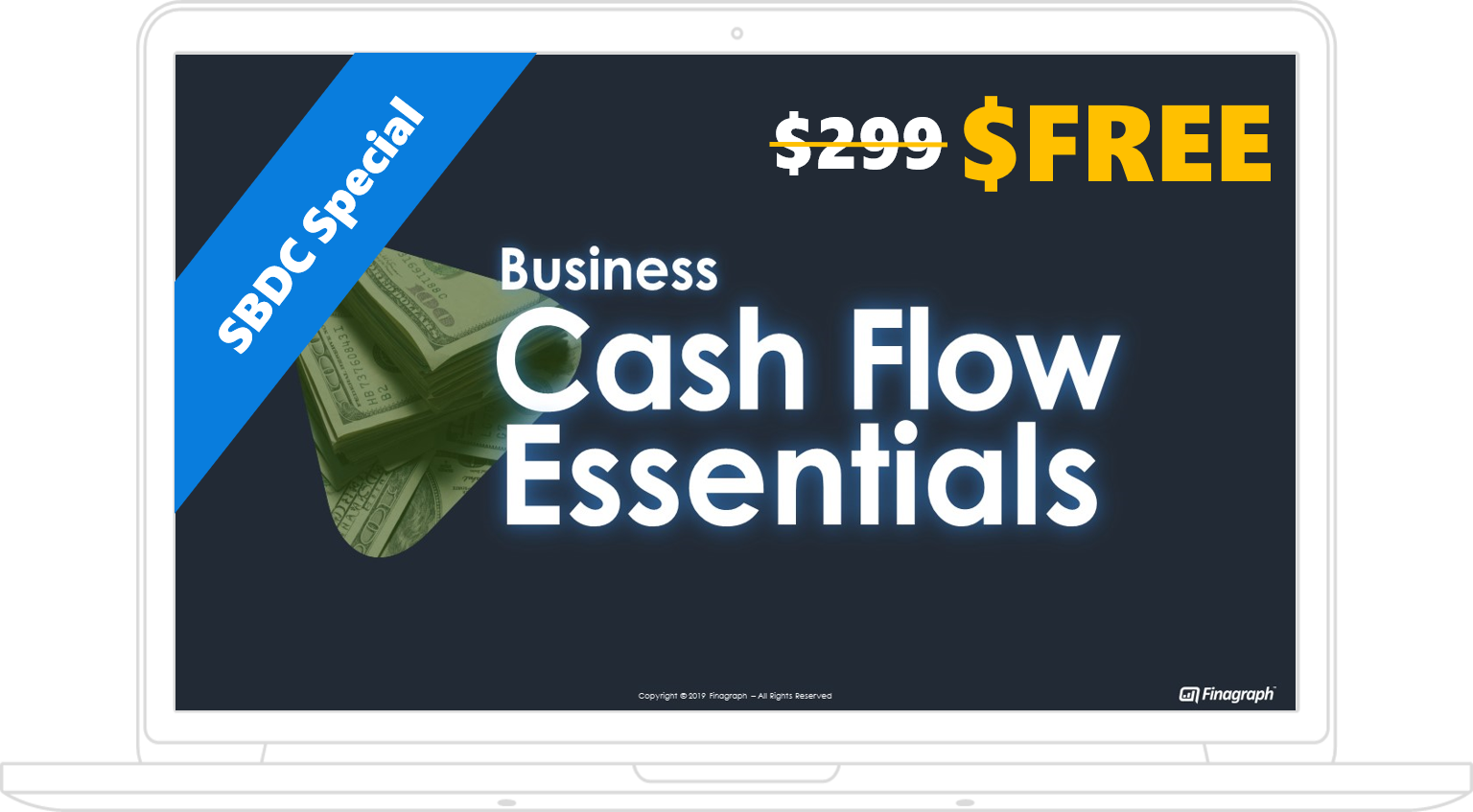 Lessons Topics 
The Importance Of Cash Flow In Business 
The Speed of Cash 
Ratios & Financial Analysis (Part A)
Ratios & Financial Analysis (Part B)
Silent Killers of Cash Flow 
Forecasting
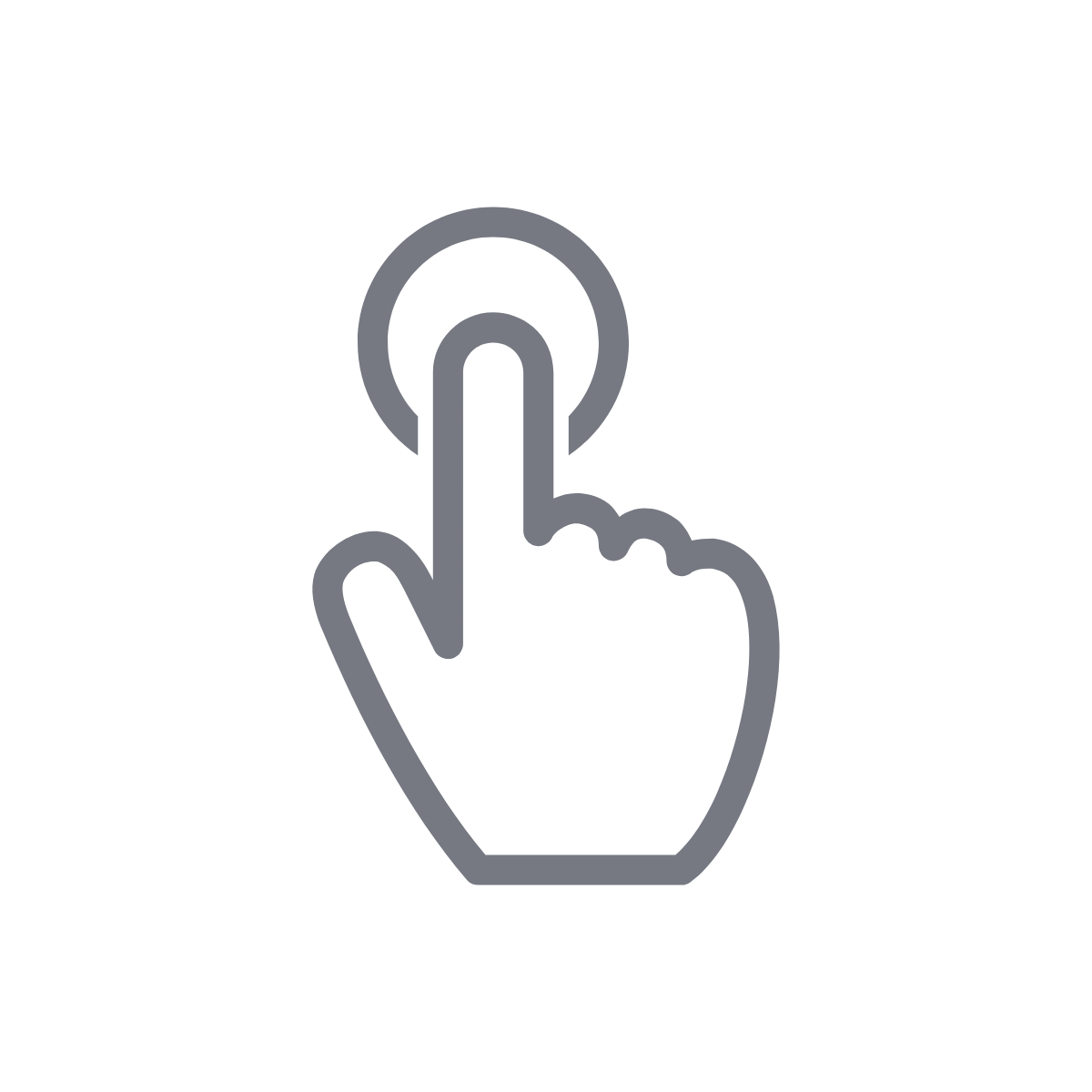 cashflowtool.com/sbdc/bcfe-course
50% off a subscription to CashFlowTool Pro
As an SBDC client, you get 50% off CashFlowTool Pro
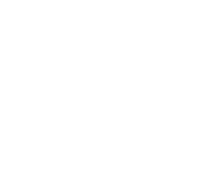 2
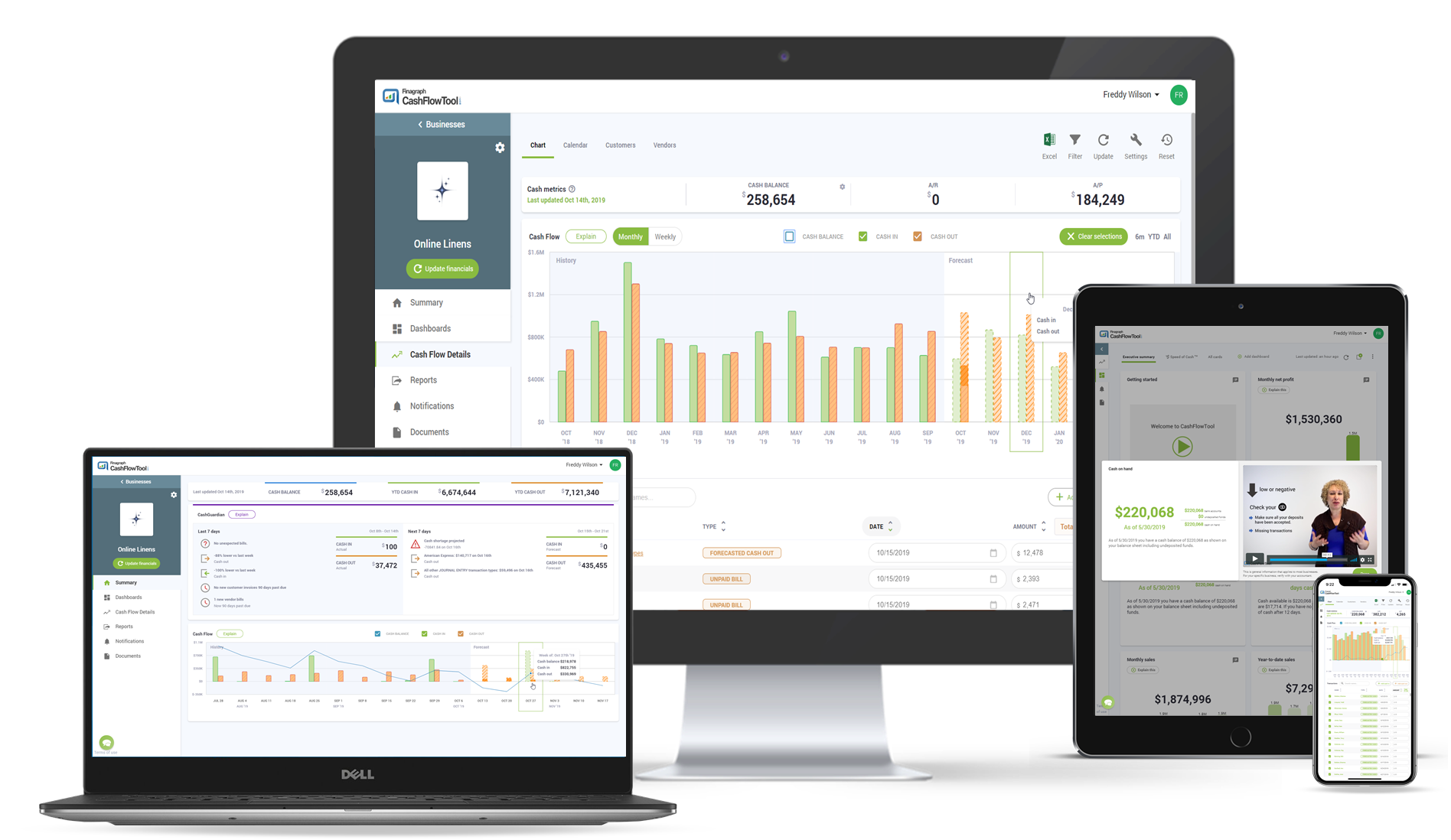 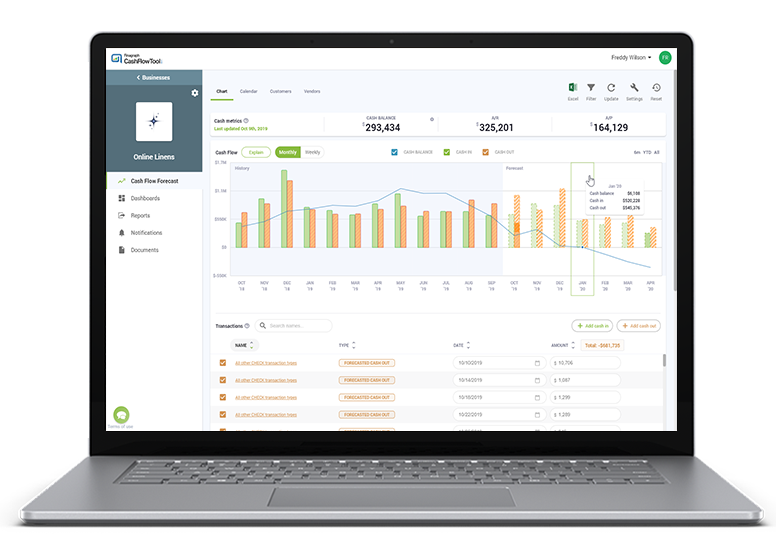 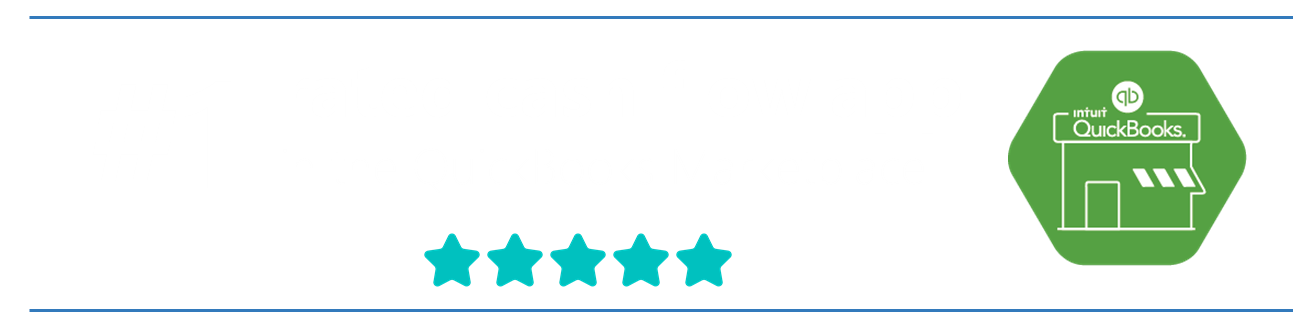 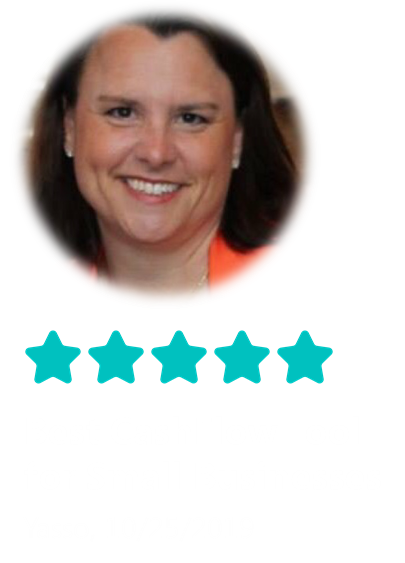 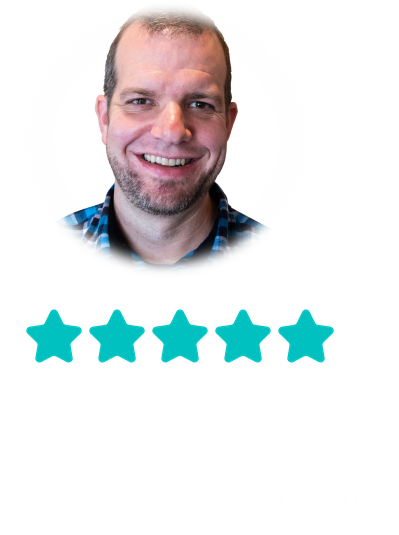 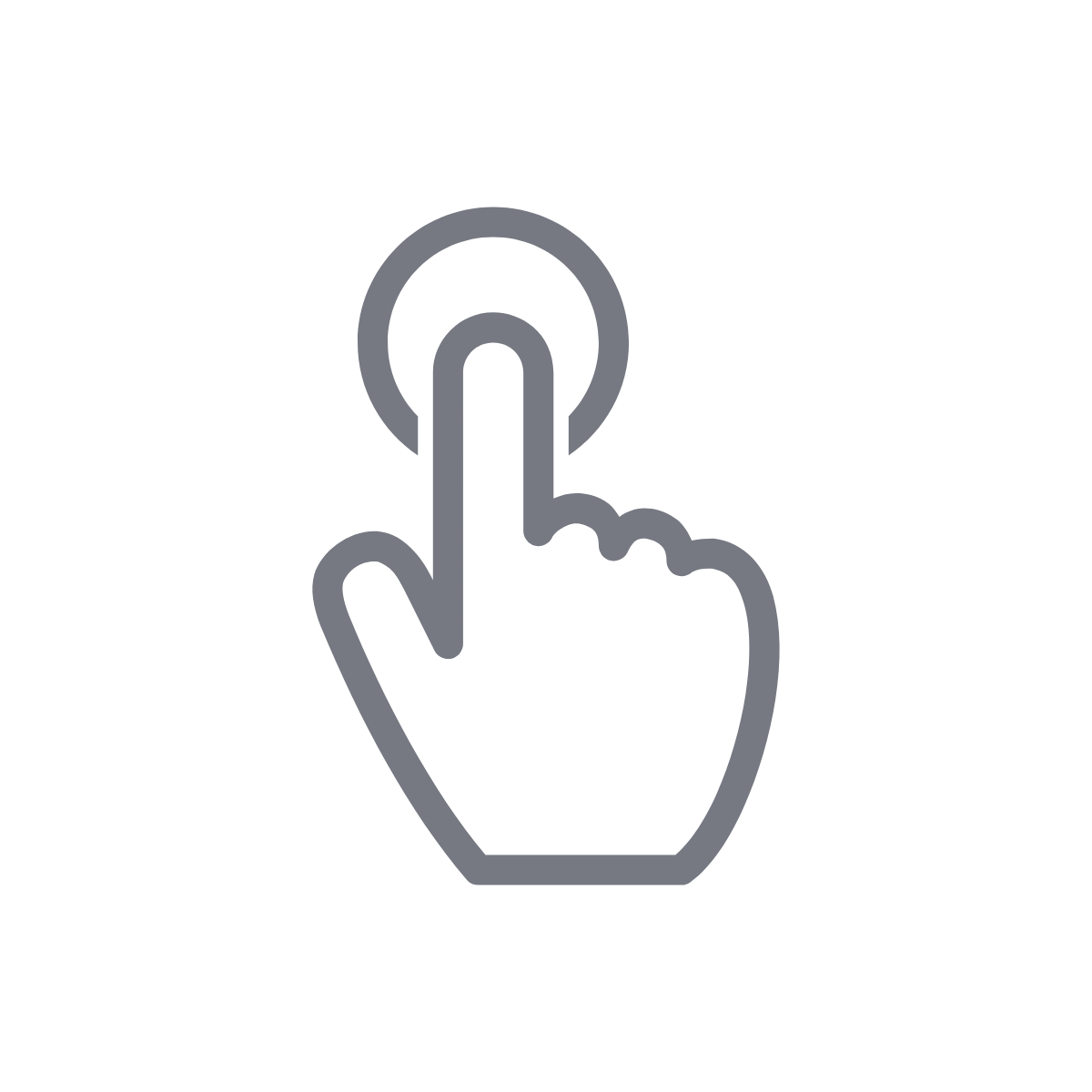 https://www.cashflowtool.com/sbdc/clients#get-it-now
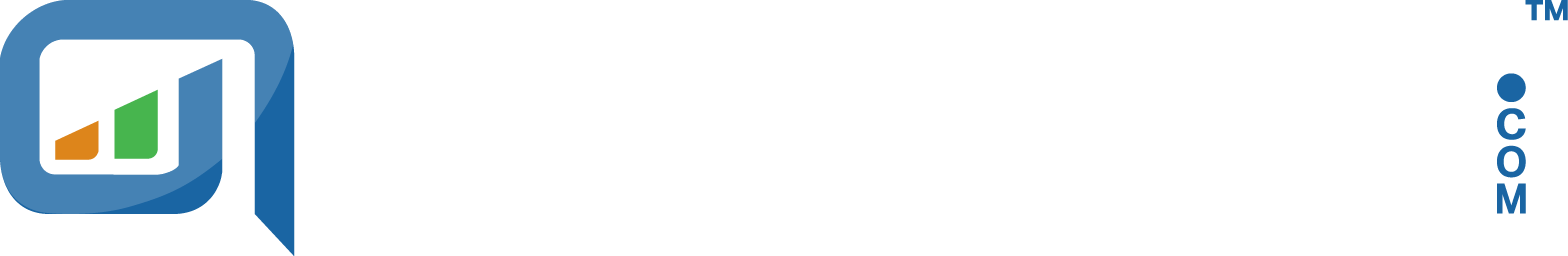 AI-powered cash flow monitoring and forecasting
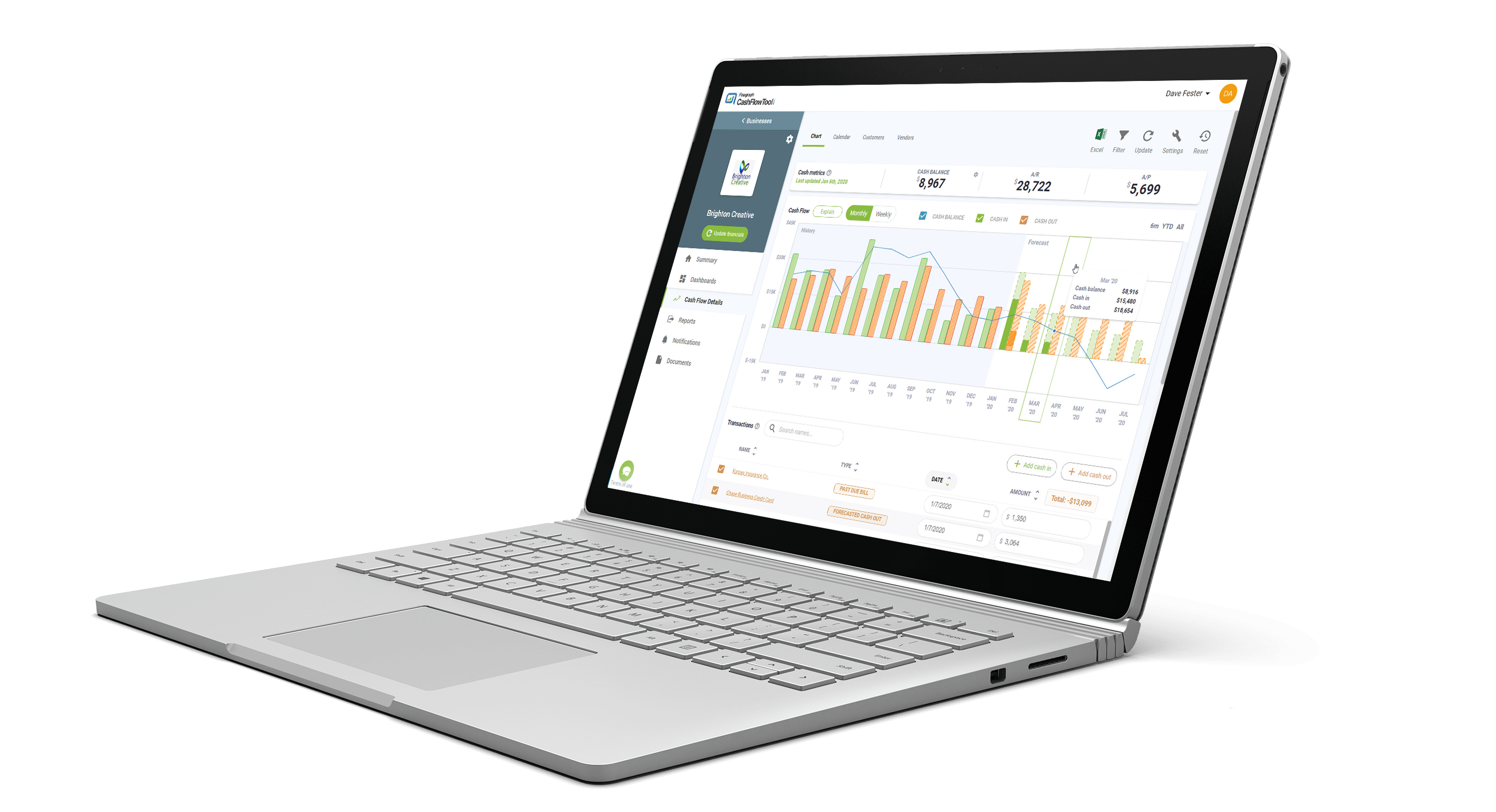 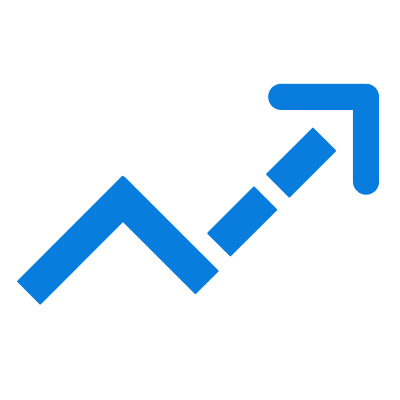 Powerful forecasts in seconds
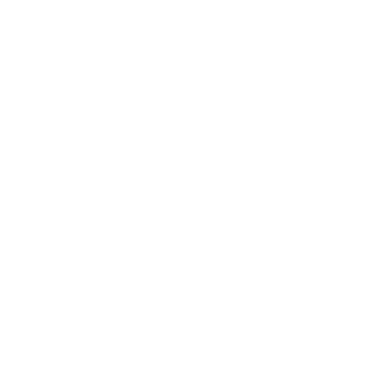 Flexible reporting + visualizations
Critical insights into customer and vendor details
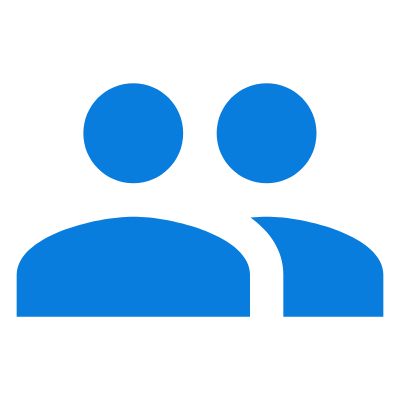 Easy collaboration between SMBs and their advisors
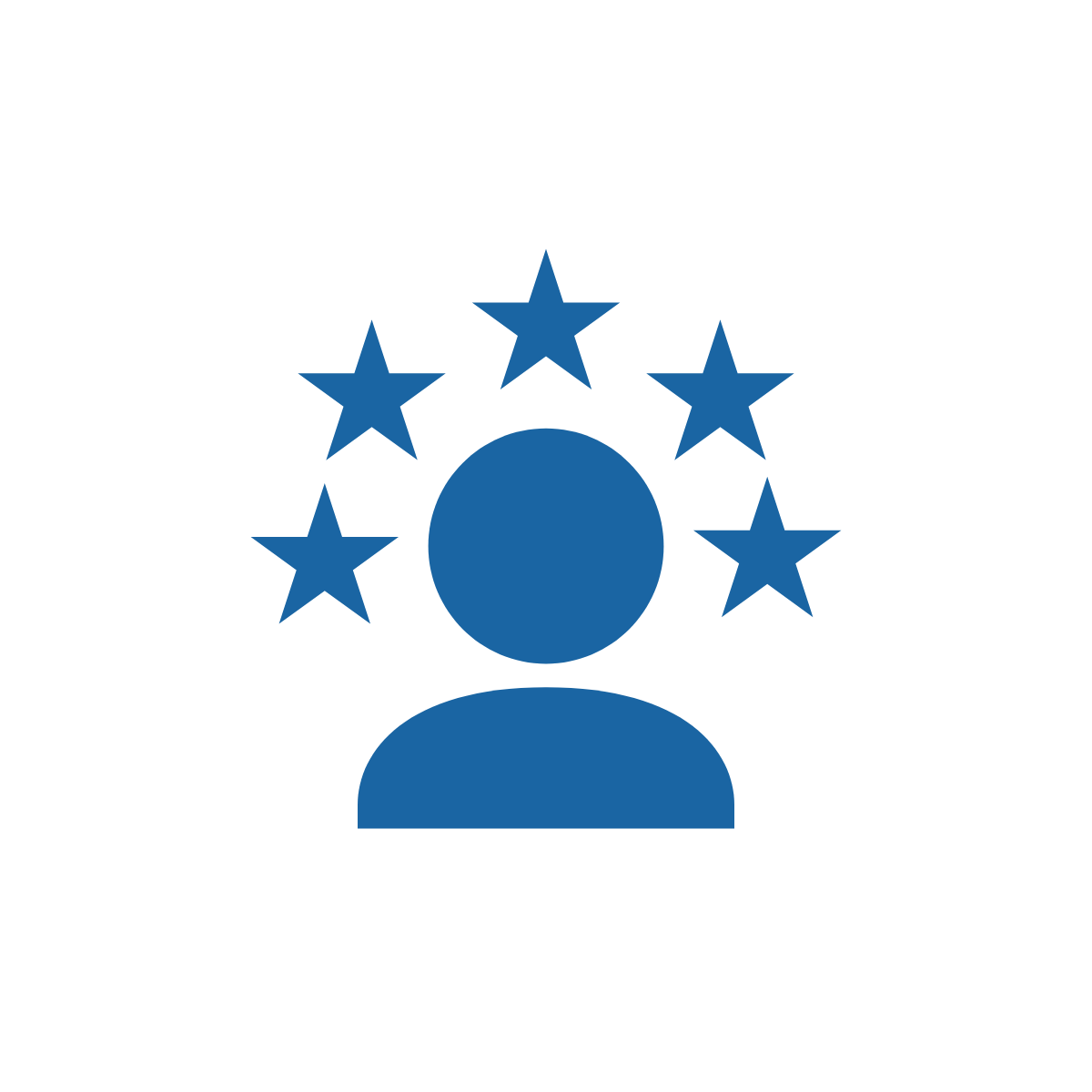 Industry leading Partner Program with training + support for advisors
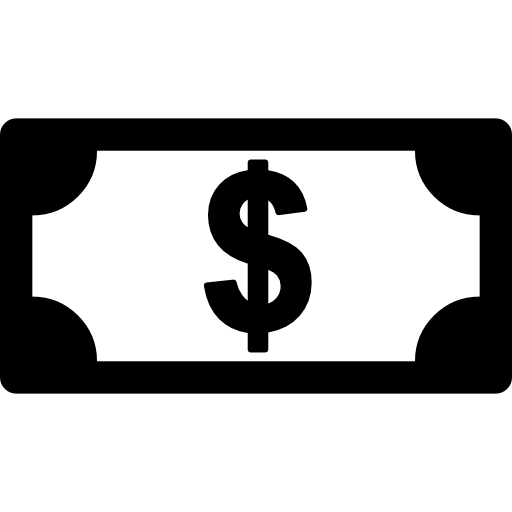 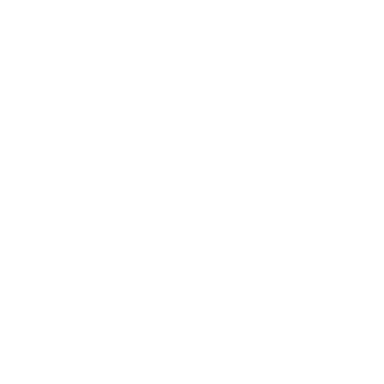 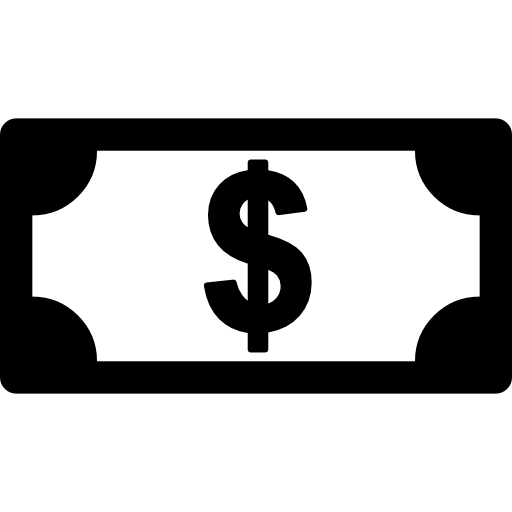 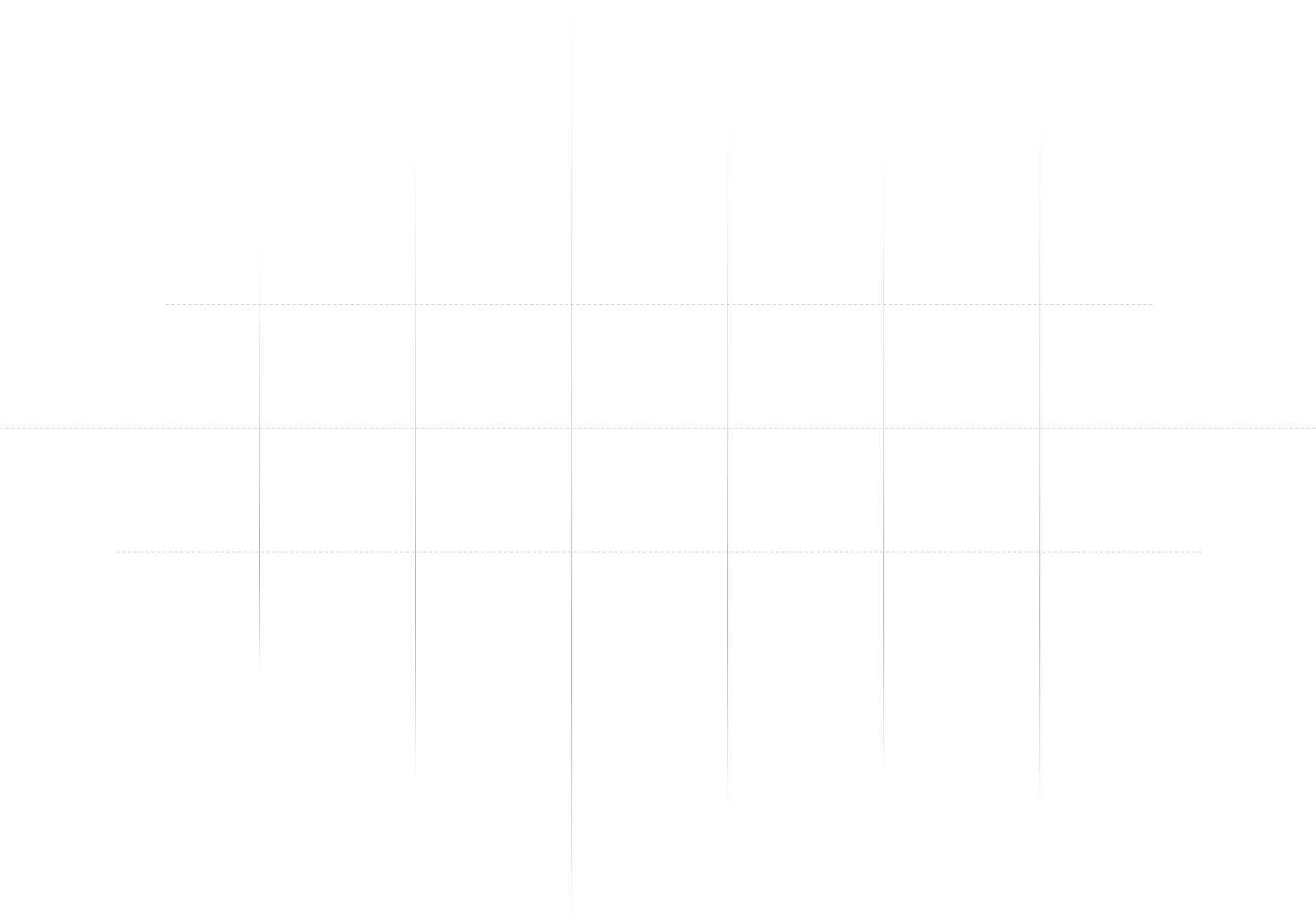 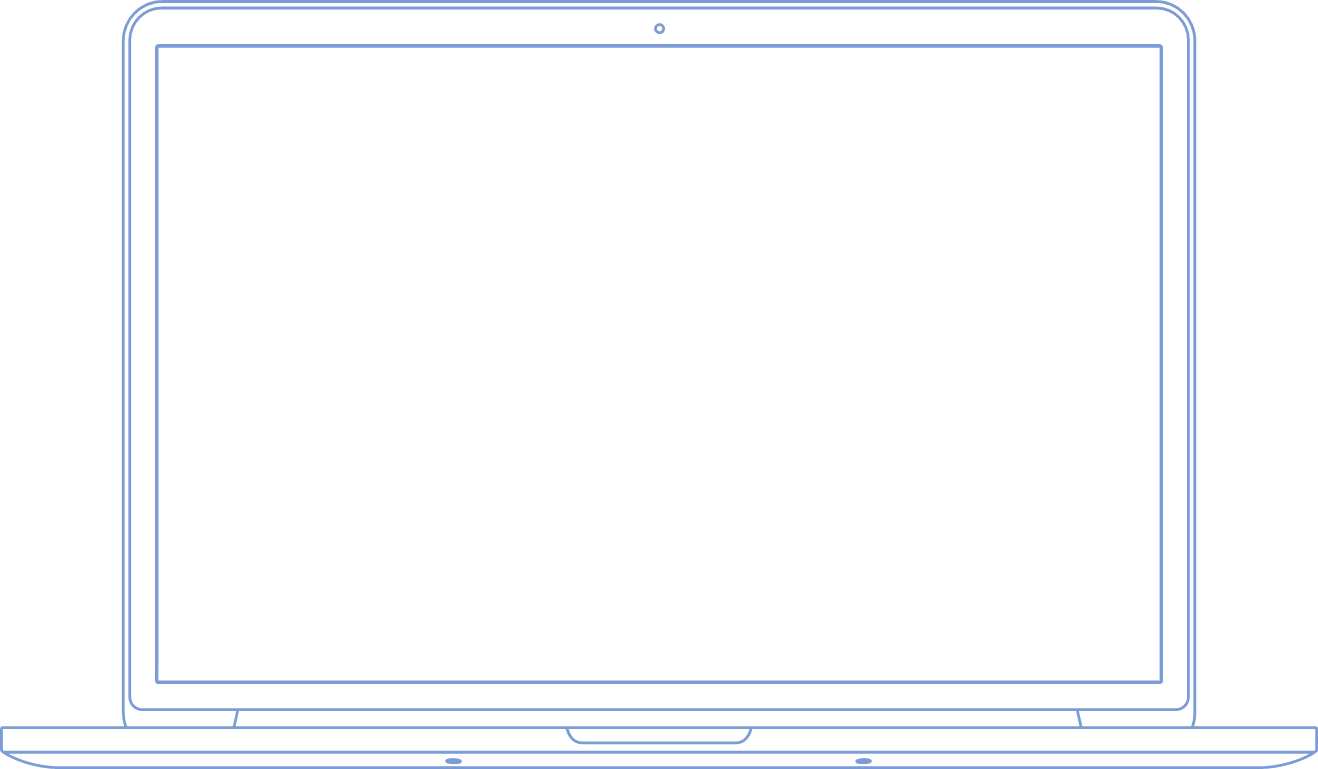 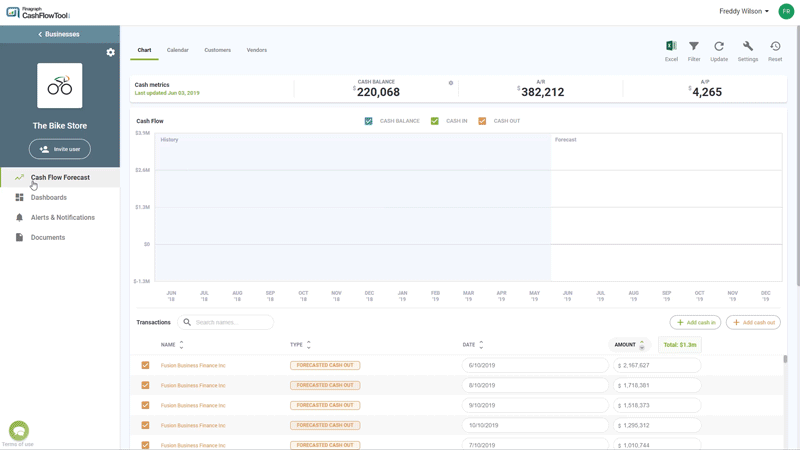 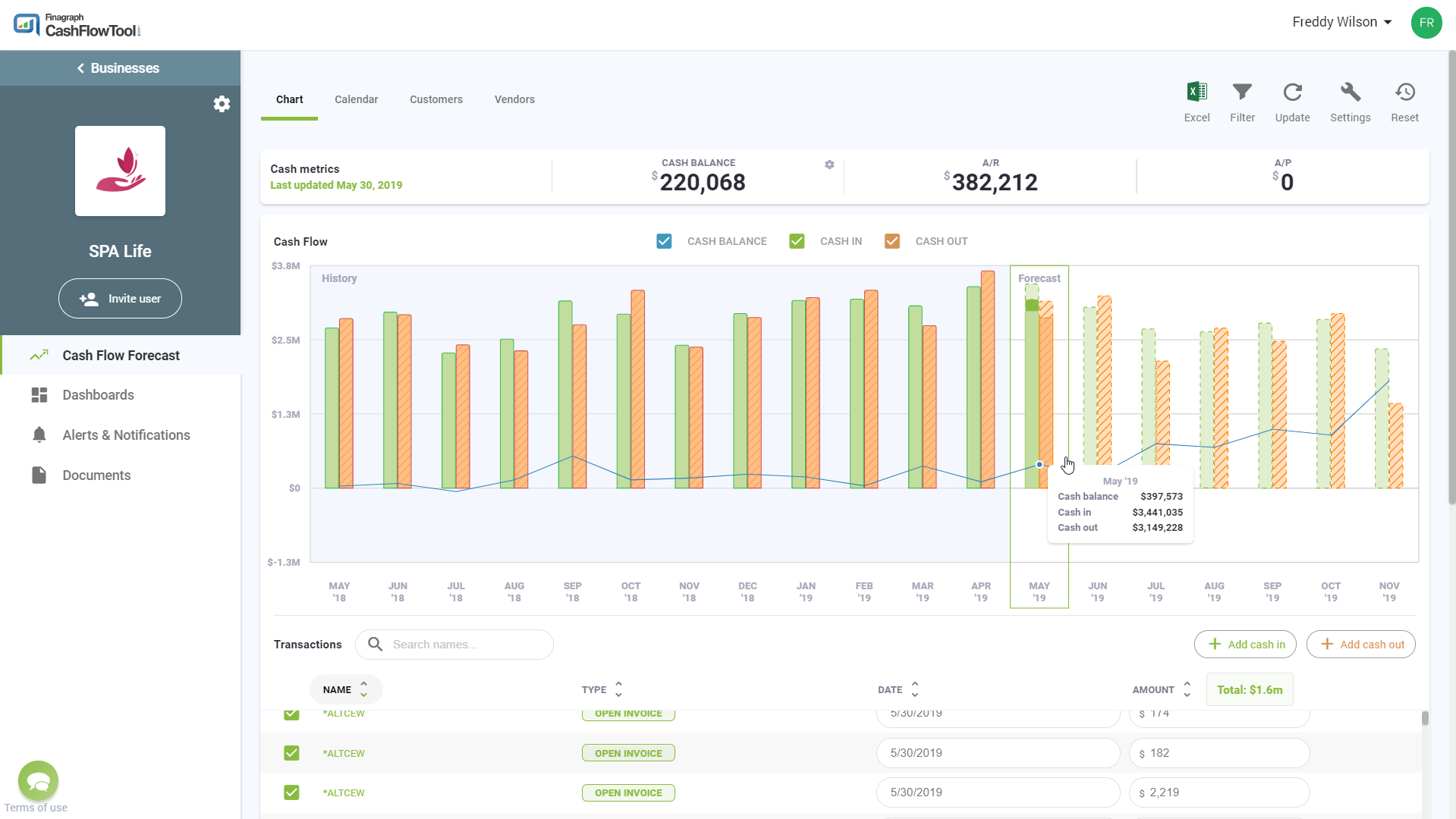 Demo
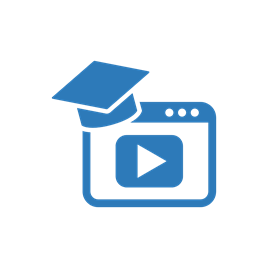 Get Certified as a Cash Flow Pro
This is a premium certification course where you can learn everything you need to master CashFlowTool
3
9 interactive lessons – 2 hr 35 min
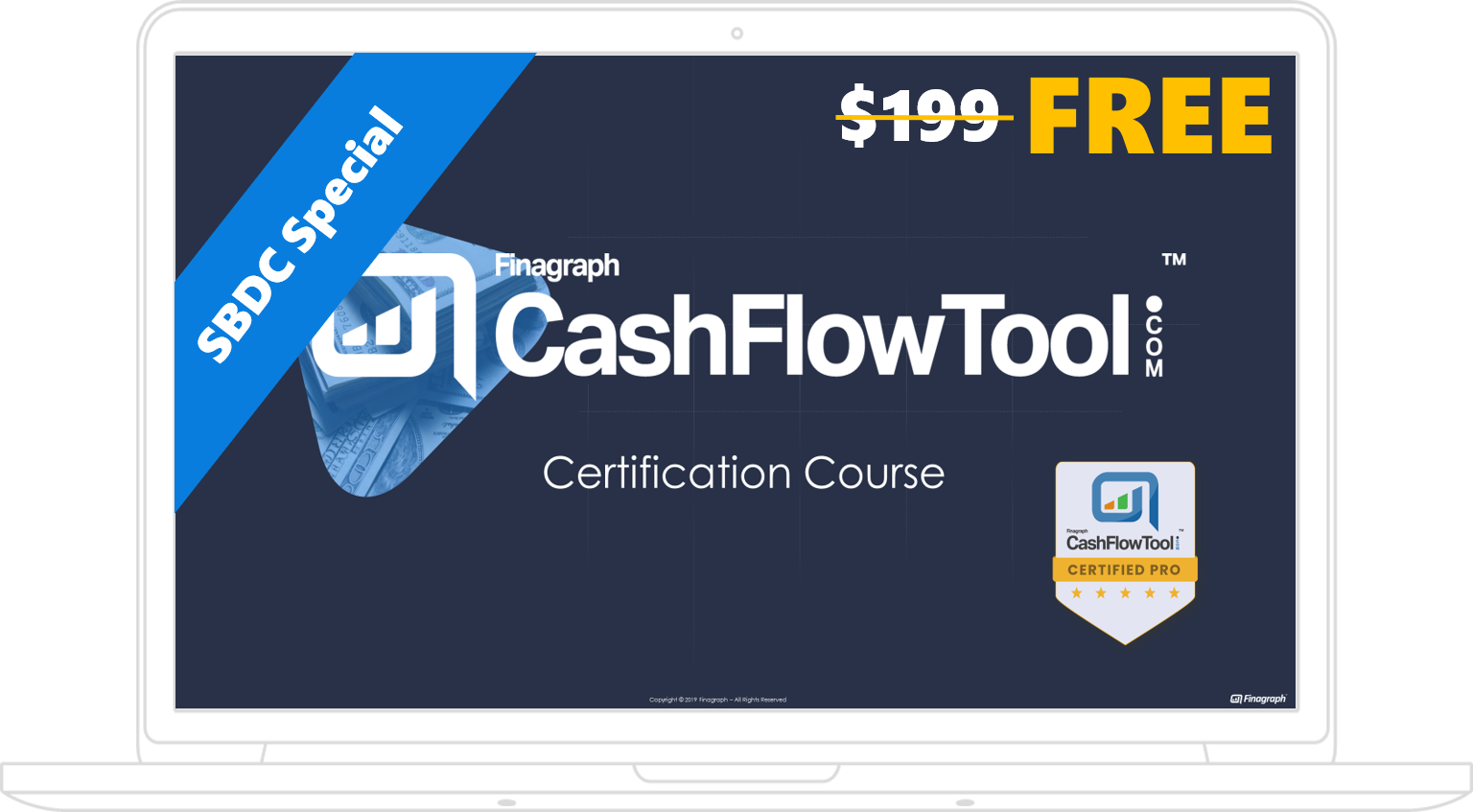 Lessons Topics 
Understand the reasons that cash flow is essential
Learn all aspects of CashFlowTool including forecasting, dashboard KPIs, what-ifs, collaboration and more
Learn how CashFlowTool works in a variety different businesses
Learn the best ways to roll it out and begin cash flow advising
Pass the test and become an official CashFlowTool Certified Pro
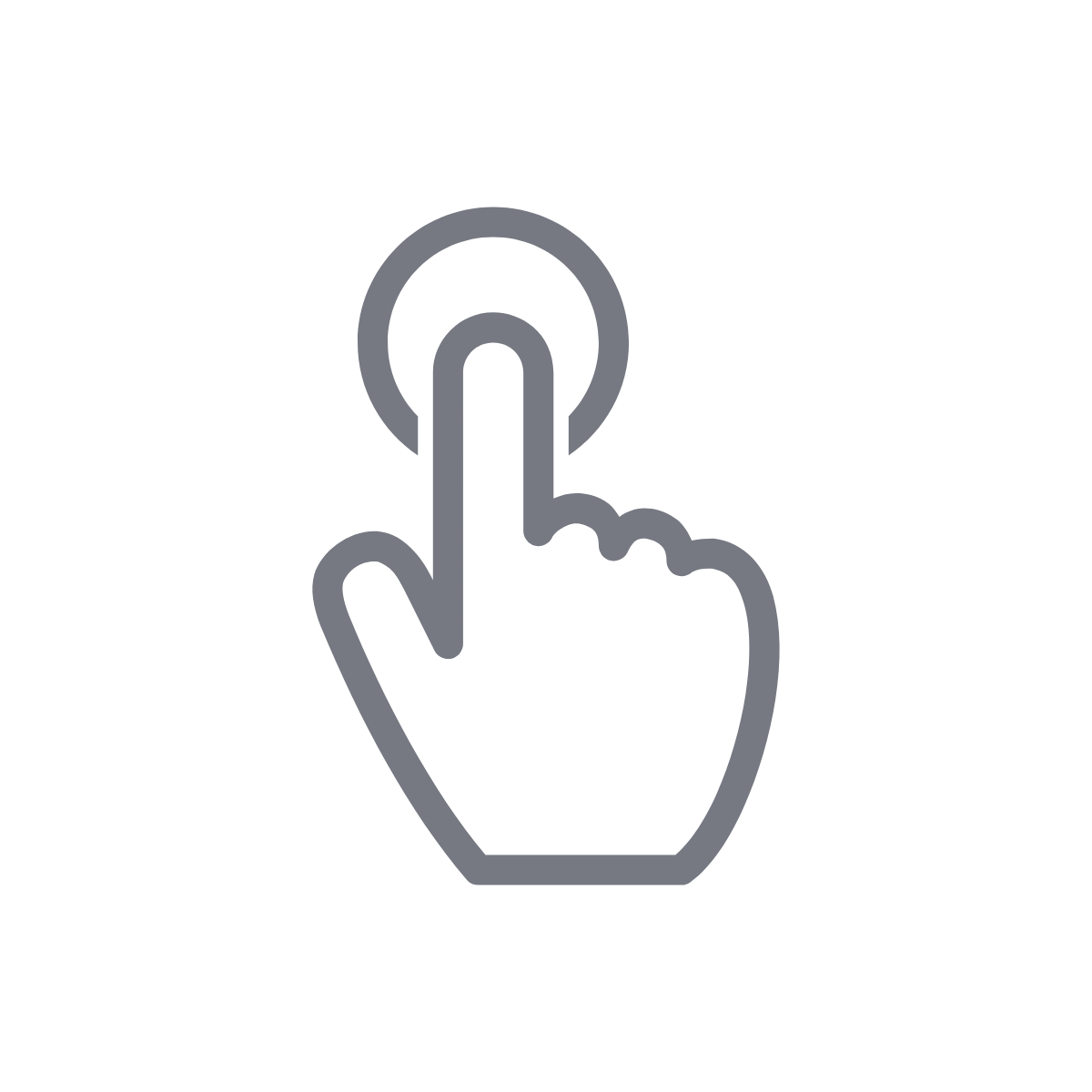 cashflowtool.com/sbdc/cft-certification
We are here to help you with Cash Flow!
We are experts in cash flow management & forecasting
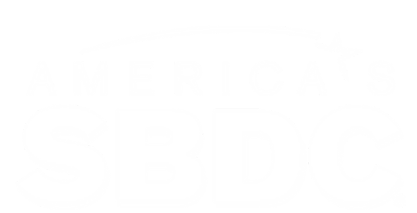 4
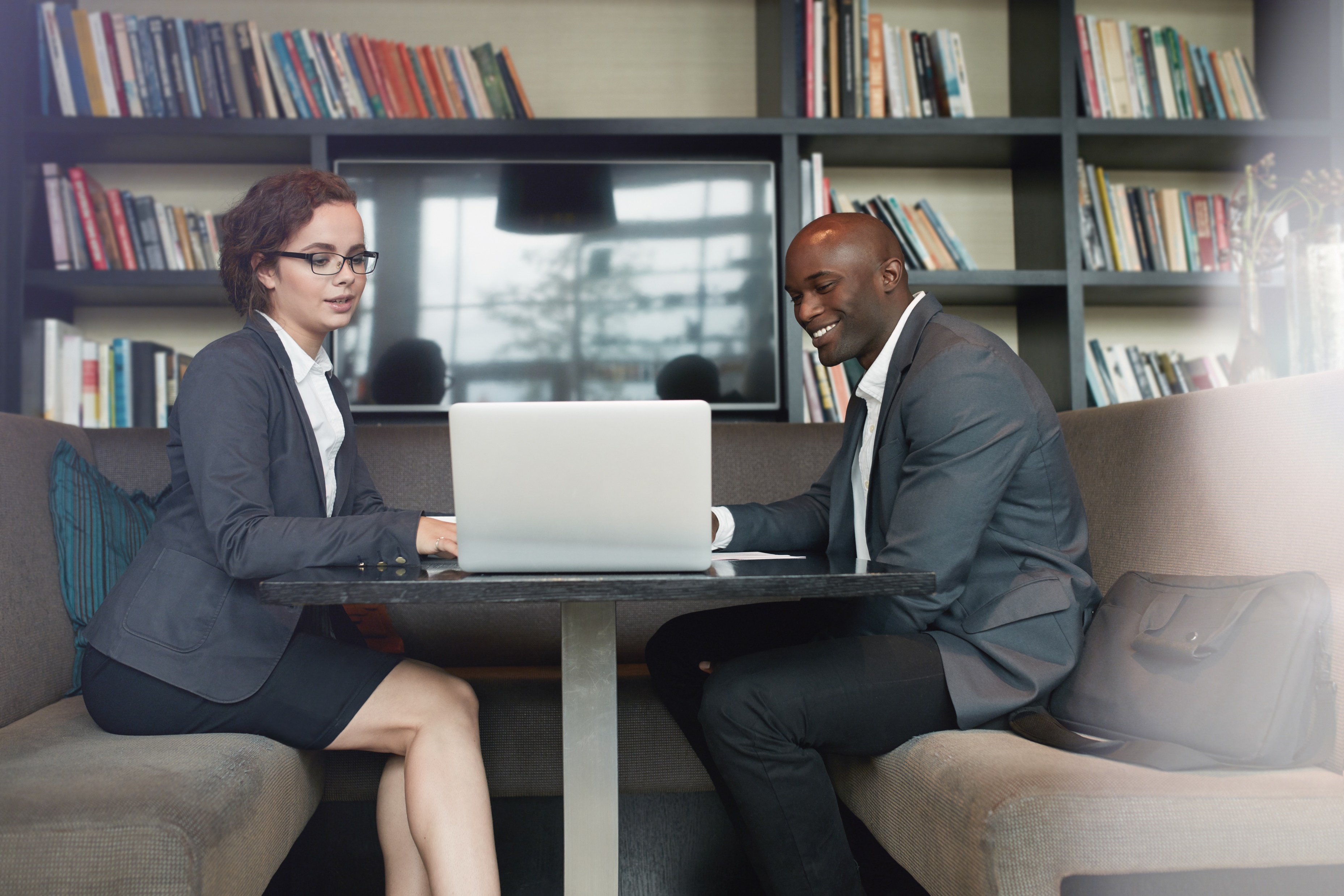 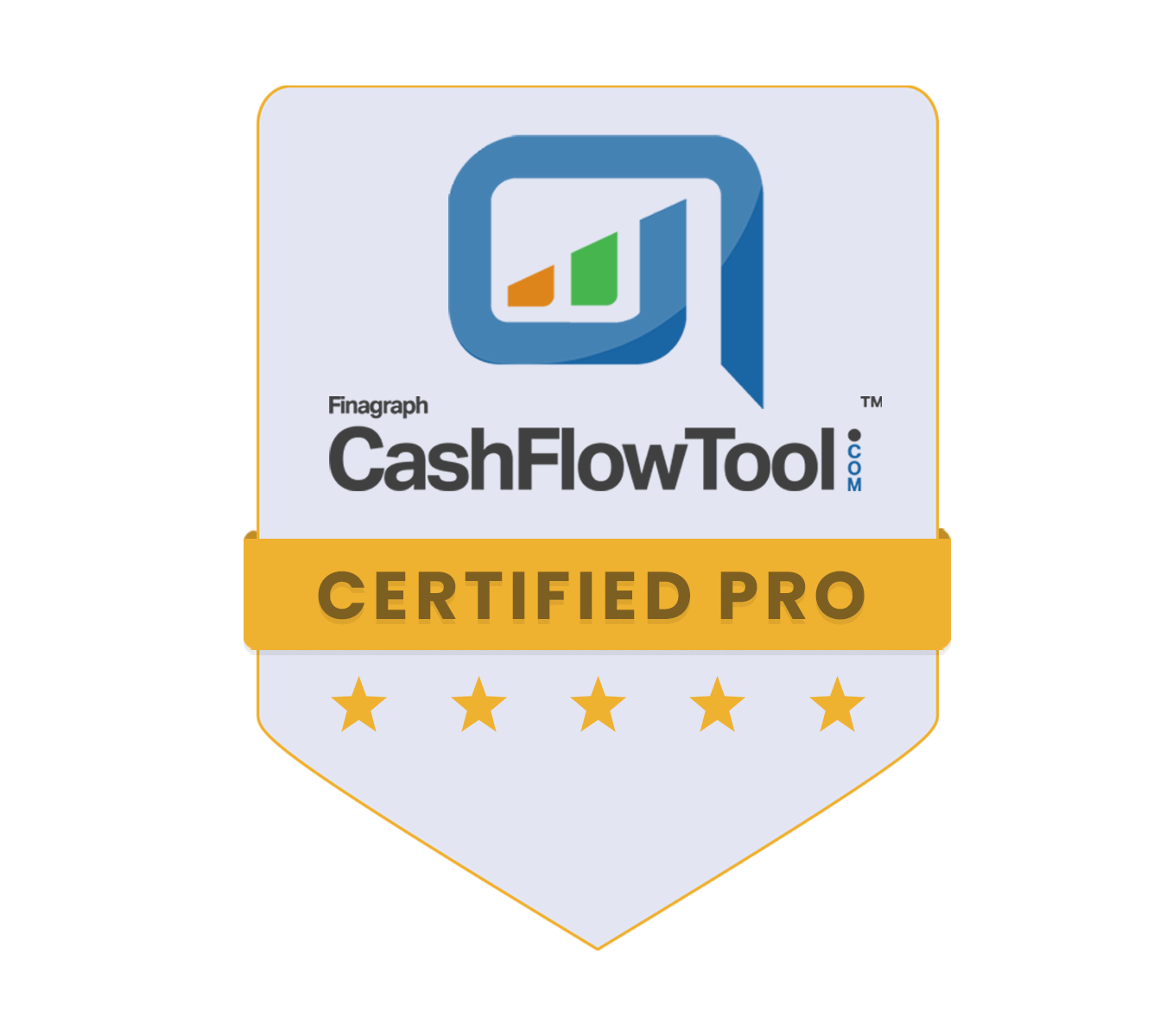 Jumpstart your business with cash flow expertise
We can evaluate how your business is doing with CashFlowTool
We can offer recommendations & advice
We can collaborate on a regular basis
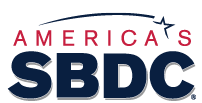 Questions?
Master your cash flow today
cashflowtool.com/sbdc/clients